«Ресурсный центр по поддержке НКО Иркутской области»
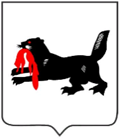 АППАРАТ ГУБЕРНАТОРА ИРКУТСКОЙ ОБЛАСТИ И ПРАВИТЕЛЬСТВА 
ИРКУТСКОЙ ОБЛАСТИ
Возможности НКО на рынке предоставления услуг
ПОСТАНОВЛЕНИЕ  от 27 октября 2016 г. № 1096 Об утверждении перечня общественно полезных услуг и критериев оценки качества их оказания
1. Предоставление социального обслуживания в форме на дому*.
2. Предоставление социального обслуживания в стационарной форме*.
3. Предоставление социального обслуживания в полустационарной форме*.
4. Социально-трудовые услуги, направленные на оказание содействия в вопросах трудоустройства и в решении вопросов, связанных с трудовой адаптацией молодежи, матерей с детьми, инвалидов, граждан пожилого возраста, лиц, освободившихся из мест лишения свободы
5. Услуги, предусматривающие реабилитацию и социальную адаптацию инвалидов, социальное сопровождение семей, воспитывающих детей с ограниченными возможностями здоровья
6. Услуги по оказанию социальной помощи детям, инвалидам, гражданам пожилого возраста, лицам, находящимся в трудной жизненной ситуации, в том числе пострадавшим в результате стихийных бедствий, экологических, техногенных или иных катастроф, социальных, национальных, религиозных конфликтов, беженцам и вынужденным переселенцам, а также по их социальному сопровождению
7. Участие в деятельности по профилактике безнадзорности и правонарушений несовершеннолетних
8. Услуги по профилактике искусственного прерывания беременности по желанию женщины
9. Услуги, направленные на социальную адаптацию и семейное устройство детей, оставшихся без попечения родителей
10. Оказание помощи семье в воспитании детей
11. Услуги по организации отдыха и оздоровления детей, в том числе детей с ограниченными возможностями здоровья и детей, находящихся в трудной жизненной ситуации, в том числе организация деятельности специализированных (профильных) лагерей
12. Услуги в сфере дошкольного и общего образования, дополнительного образования детей
13. Услуги по психолого-педагогическому консультированию, медицинской и социальной помощи обучающимся, испытывающим трудности в освоении основных общеобразовательных программ, развитии и социальной адаптации
14. Услуги в сфере дополнительного образования граждан пожилого возраста и инвалидов, в том числе услуги обучения навыкам компьютерной грамотности.
15. Услуги в сфере дополнительного образования сотрудников и добровольцев социально ориентированных некоммерческих организаций (в том числе проведение консультативных и просветительских мероприятий), направленного на повышение качества предоставления услуг такими организациями.
16. Услуги по профилактике социально значимых заболеваний, курения, алкоголизма, наркомании, включая просвещение и информирование граждан о факторах риска для их здоровья, формирование мотивации к ведению здорового образа жизни
17. Услуги, предусматривающие медико-социальное сопровождение лиц, страдающих тяжелыми заболеваниями, и лиц, нуждающихся в медицинской паллиативной помощи, включая организацию оказания медицинской паллиативной помощи и содействие в ее получении
18. Услуги, направленные на медико-социальную реабилитацию лиц с алкогольной, наркотической или иной токсической зависимостью
19. Услуги в области физической культуры и массового спорта
20. Услуги по сбору, обобщению и анализу информации о качестве оказания услуг организациями культуры, социального обслуживания, медицинскими организациями и организациями, осуществляющими образовательную деятельность, осуществляемые организацией-оператором в соответствии с Федеральным законом "О внесении изменений в отдельные законодательные акты Российской Федерации по вопросам проведения независимой оценки качества оказания услуг организациями в сфере культуры, социального обслуживания, охраны здоровья и образования" в части популяризации системы независимой оценки качества оказания услуг организациями в сфере культуры, социального обслуживания, охраны здоровья и образования и возможности участия в ней потребителей услуг, вовлечение граждан в независимую оценку.
21. Деятельность по оказанию следующих услуг, направленных на развитие межнационального сотрудничества, сохранение и защиту самобытности, культуры, языков и традиций народов Российской Федерации, социальную и культурную адаптацию и интеграцию мигрантов
Ситуация в Иркутской области
На территории Иркутской области зарегистрировано более 3000 некоммерческих организаций.

Из них 12 внесены в реестр некоммерческих организаций - исполнителей общественно полезных услуг Минюста России

Из 12 организаций              1 исполнитель
Передача услуг от министерств Иркутской области
Министерство социального развития, опеки и попечительства - 3
Министерство культуры и архивов - 4
Агентство по туризму - 3
Министерство спорта – 4
Министерство образования - 3
Министерство по молодежной политике - 1
Министерство здравоохранения - 4
Преимущества (преференции) в закупках
Участник закупки – (1) любое юридическое лицо независимо от его организационно-правовой формы, формы собственности, места нахождения и места происхождения капитала или (2) любое физическое лицо, в том числе зарегистрированное в качестве индивидуального предпринимателя (п.4ст. 3 Закона № 44-ФЗ)
ст. 17 Закона №135-ФЗ – при проведении торгов, запроса котировок, запроса предложений запрещаются действия, которые приводят или могут привести к недопущению, ограничению или устранению конкуренции, в том числе: 
...запрещается непредусмотренное федеральными законами или иными нормативными правовыми актами ограничение доступа к участию в торгах, запросе котировок, запросе предложений.

ст. 30 Закона №44-ФЗ – заказчики обязаны осуществлять закупки у субъектов малого предпринимательства (СМП), социально ориентированных некоммерческих организаций (СОНКО)...
Кто такие СОНКО?
Закон № 44-ФЗ распространяется на социально ориентированные НКО (за исключением СОНКО, учредителями которых являются РФ, субъекты РФ или муниципальные образования), осуществляющие в соответствии с учредительными документами виды деятельности, предусмотренные п.1 ст.31.1 Федерального закона от 12 января 1996 года № 7-ФЗ «О некоммерческих организациях»:
1. Социальная поддержка и защита граждан
2. подготовка населения к преодолению последствий стихийных бедствий, экологических, техногенных или иных катастроф, к предотвращению несчастных случаев
3. оказание помощи пострадавшим в результате стихийных бедствий, экологических, техногенных или иных катастроф, социальных, национальных, религиозных конфликтов, беженцам и вынужденным переселенцам
4. охрана окружающей среды и защита животных
5. охрана и в соответствии с установленными требованиями содержание объектов (в том числе зданий, сооружений) и территорий, имеющих историческое, культовое, культурное или природоохранное значение, и мест захоронений
6. оказание юридической помощи на безвозмездной или на льготной основе гражданам и некоммерческим организациям и правовое просвещение населения, деятельность по защите прав и свобод человека и гражданина
7. профилактика социально опасных форм поведения граждан
8. благотворительная деятельность, а также деятельность в области содействия благотворительности и добровольчества
9. деятельность в области образования, просвещения, науки, культуры, искусства, здравоохранения, профилактики и охраны здоровья граждан, пропаганды здорового образа жизни, улучшения морально-психологического состояния граждан, физической культуры и спорта и содействие указанной деятельности, а также содействие духовному развитию личности
10. формирование в обществе нетерпимости к коррупционному поведению
11. развитие межнационального сотрудничества, сохранение и защита самобытности, культуры, языков и традиций народов Российской Федерации.
Участие в закупках субъектов малого предпринимательства (СМП), социально ориентированных некоммерческих организаций (СОНКО)ст. 30 Закона о КС – требует обязательного предоставления преимуществ СМП и СОНКО при проведении закупок по 44-ФЗ
Контактная информация
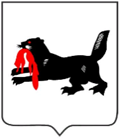 АППАРАТ ГУБЕРНАТОРА ИРКУТСКОЙ ОБЛАСТИ И ПРАВИТЕЛЬСТВА 
ИРКУТСКОЙ ОБЛАСТИ
ОБЛАСТНОЕ ГОСУДАРСТВЕННОЕ КАЗЕННОЕ УЧРЕЖДЕНИЕ
«Ресурсный центр по поддержке некоммерческих организаций 
Иркутской области»
664003, Россия, г. Иркутск, ул. Ленина, дом 54
тел.: 8 (3952) 202-141
E-mail: resurscenter.ngo@gmail.com